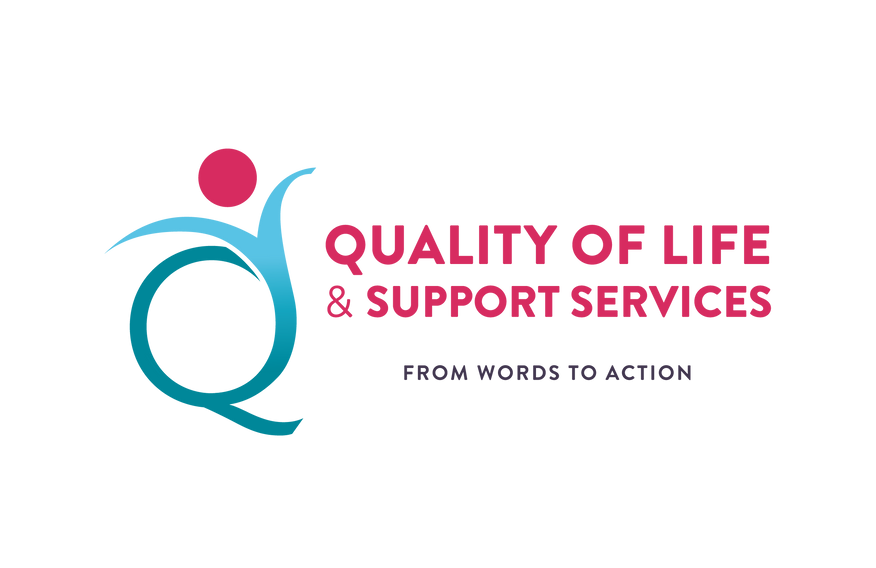 Workshop 12: Modernising human resources & organisational management
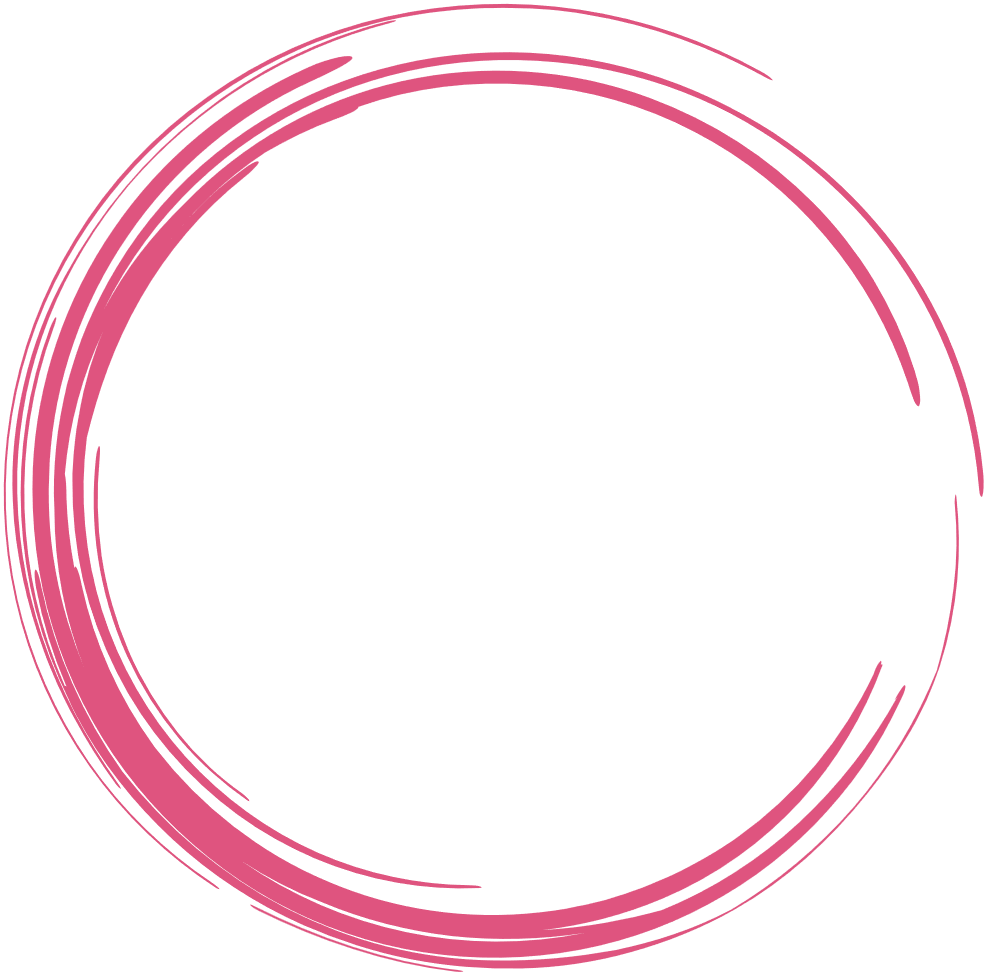 Gertrude Spiteri
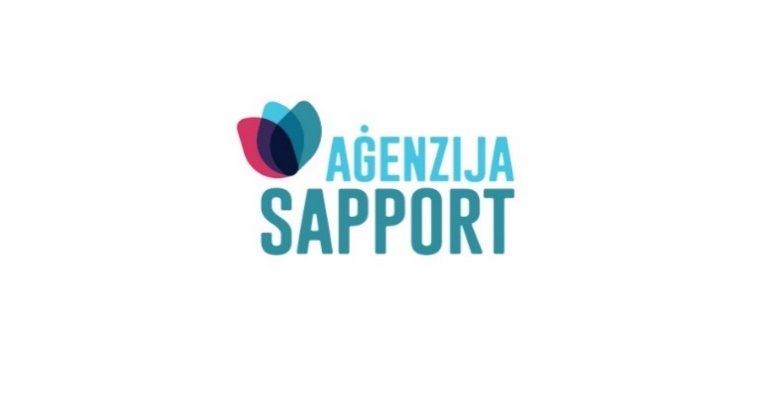 #QualitySocialServices
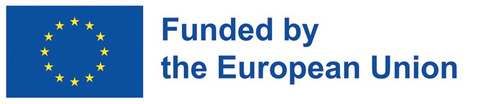 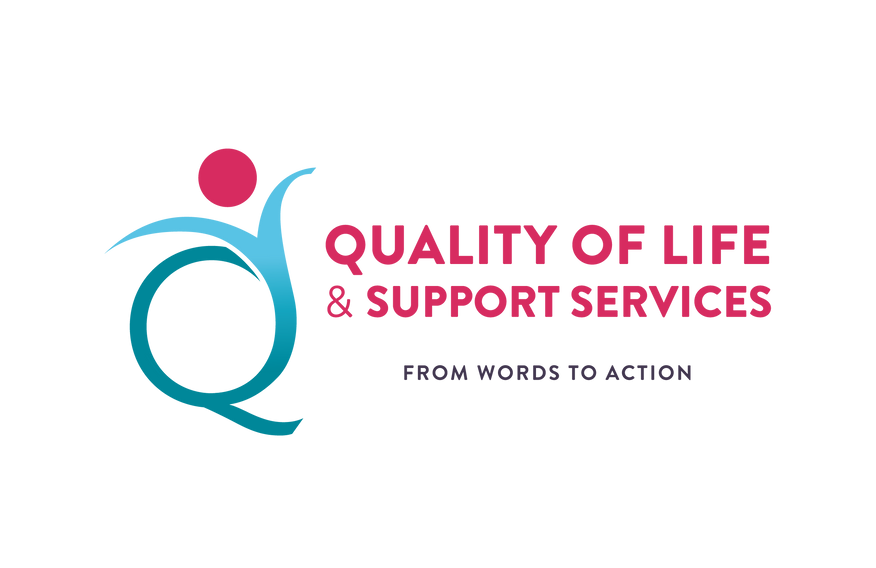 Introduction
I am convinced that nothing we do is more important than hiring and developing people. At the end of the day you bet on people not strategies  
Ken Robinson, Prof. Emeritus University of Warwick, UK
#QualitySocialServices
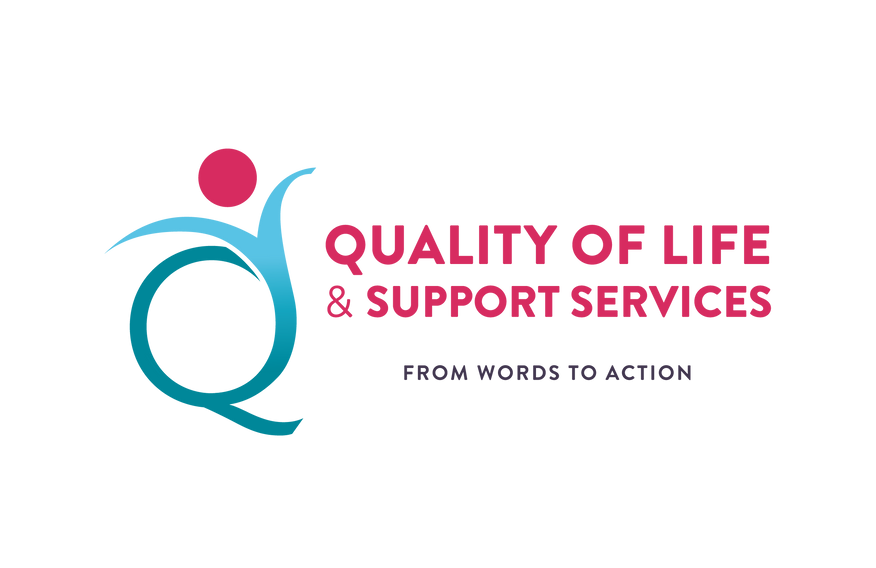 Background
Labour intensive sector 
Increasingly regulated environment
Pressures for human resource – 
			high quality care vs cost efficiency
#QualitySocialServices
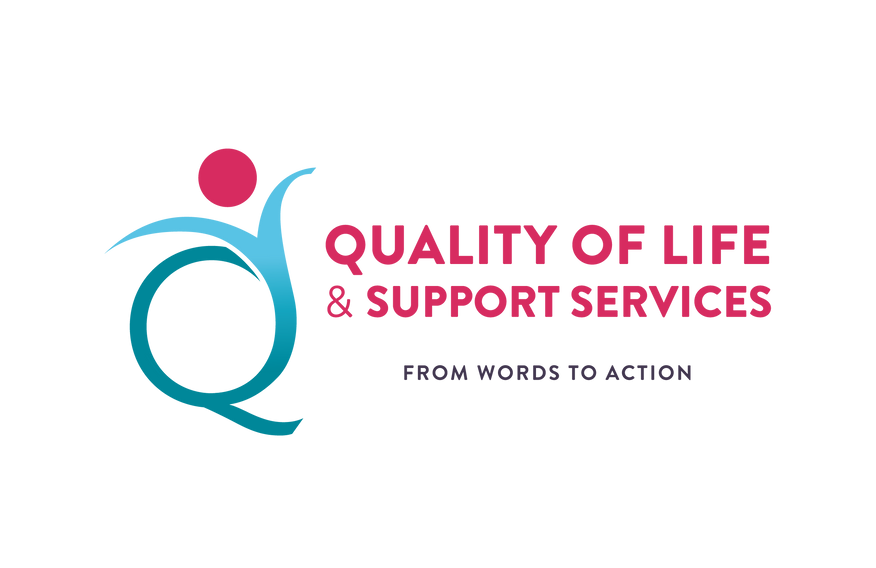 Challenges 1:  Labour Shortages
What we are doing: 

Moved towards competency based assessments 
Focus on qualifications and aptitude
#QualitySocialServices
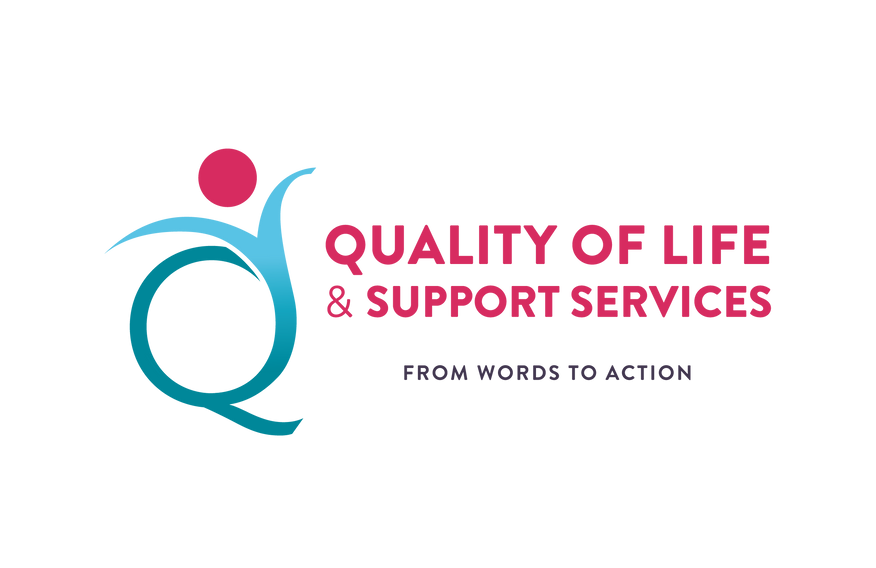 Challenge 2 - Retention
What we are doing:

Regular supervision
3 important questions:  
What type of employee does our organisation attract?
What can we do to make our employees fit in and make them reluctant to move away?
What changes can we make to attract other types of employees?
#QualitySocialServices
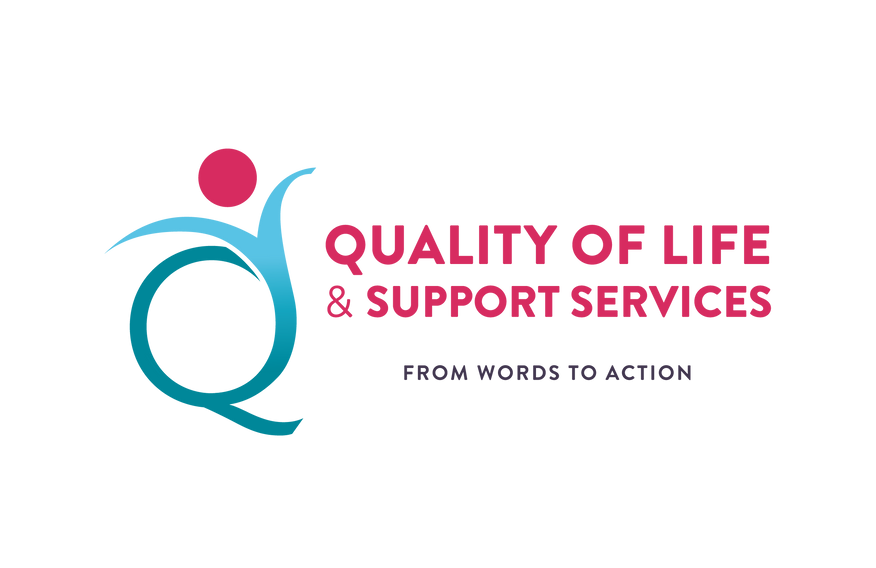 Challenge 3: Developing the workforce
What we are doing:
 
Updating of skills
Liaising with tertiary institutions
Future plans: Target less traditional cohorts eg. change in career
#QualitySocialServices
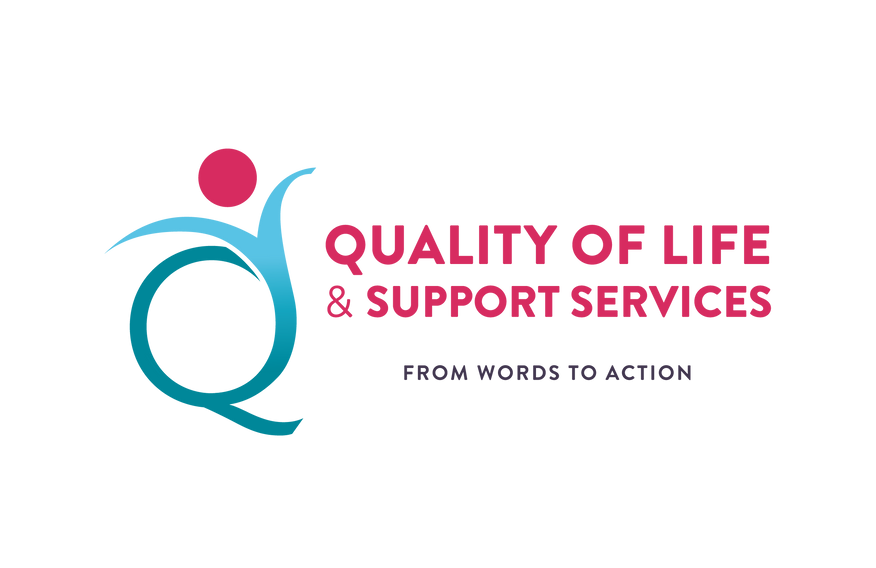 Challenge 4:  Employee well being
What we are doing:

Well being policies, Supervision, wellness days
Regular contact with directors, managers, leaders to intervene if signs of stress – EAP, ESP
Preventive measures of stress
Family friendly measures – work life balance
#QualitySocialServices
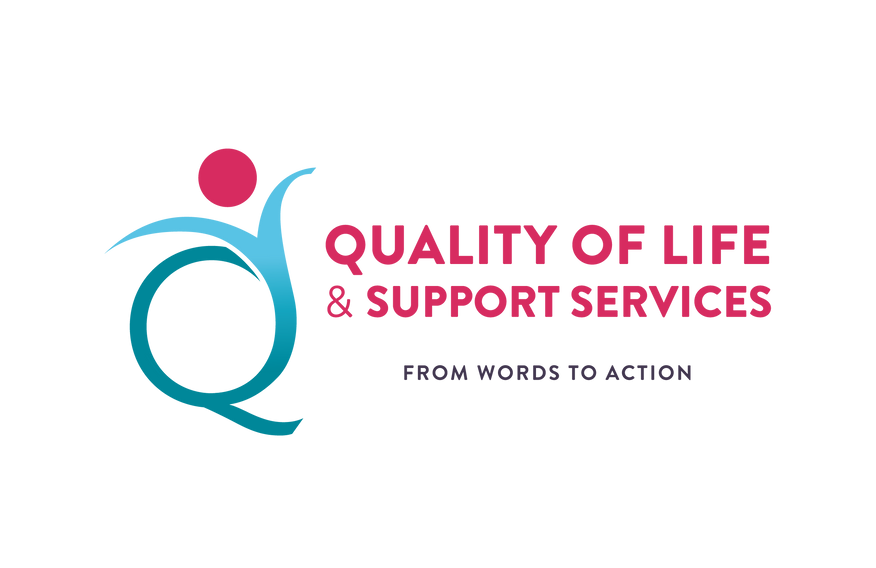 Challenge 5 - Technology
What we are doing:

Started to digitalise HR services – leave
Difficult to implement – change is difficult 
Future: Data analytics to predict employee behaviour
#QualitySocialServices
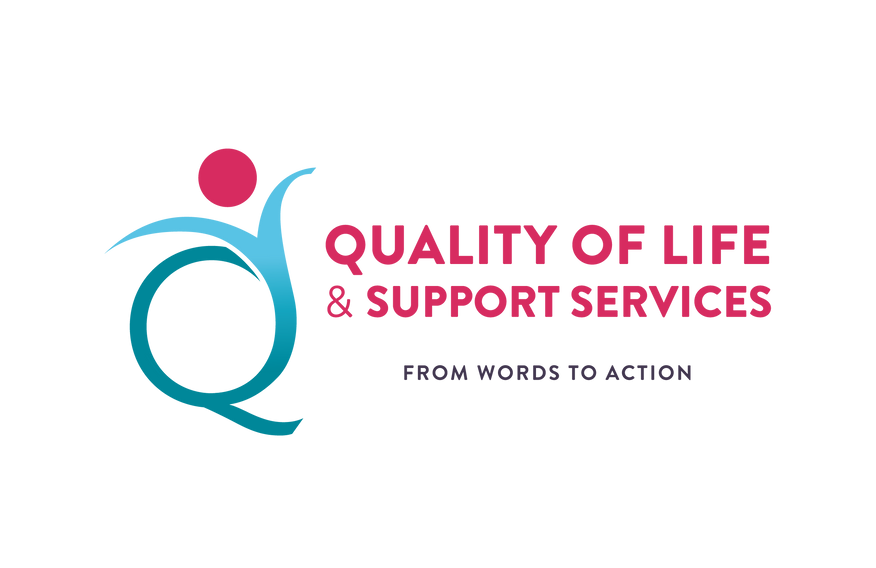 HR and Organisational development
What we are doing: 

Redefinition of hr practices – more vibrant
HR not only part of strategy but designer of strategy by: 
Being cognizant of what is happening in hr especially related to this sector
Analyse trends in employment and digital transformation of resources
#QualitySocialServices
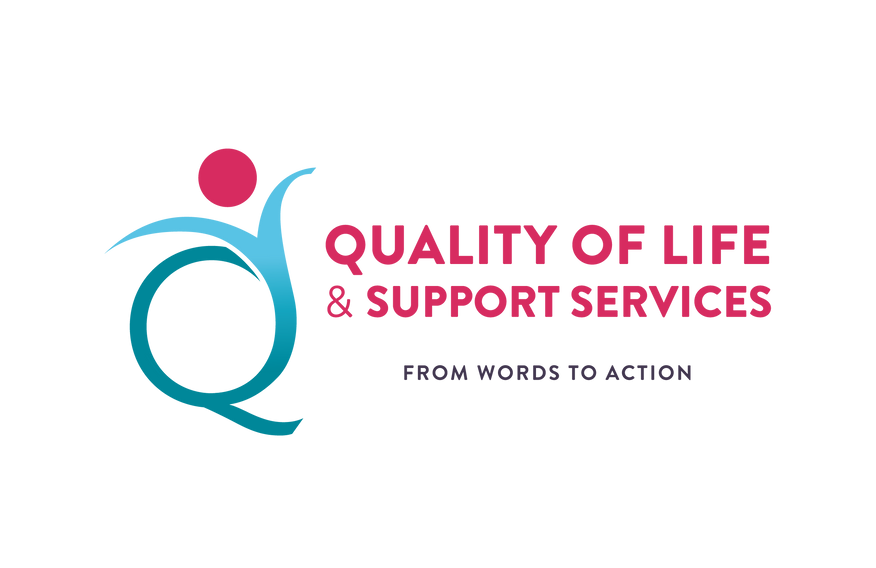 Conclusion
Way forward – Evidence based HR management
Making use of best available scientific evidence
Gathering facts in a systematic way – use of indicators and metrics
Practices and procedures to reduce bias and improve quality decisions
Analysing impact of decisions on all stakeholders involved in a critical, ethical and considerate way.
#QualitySocialServices
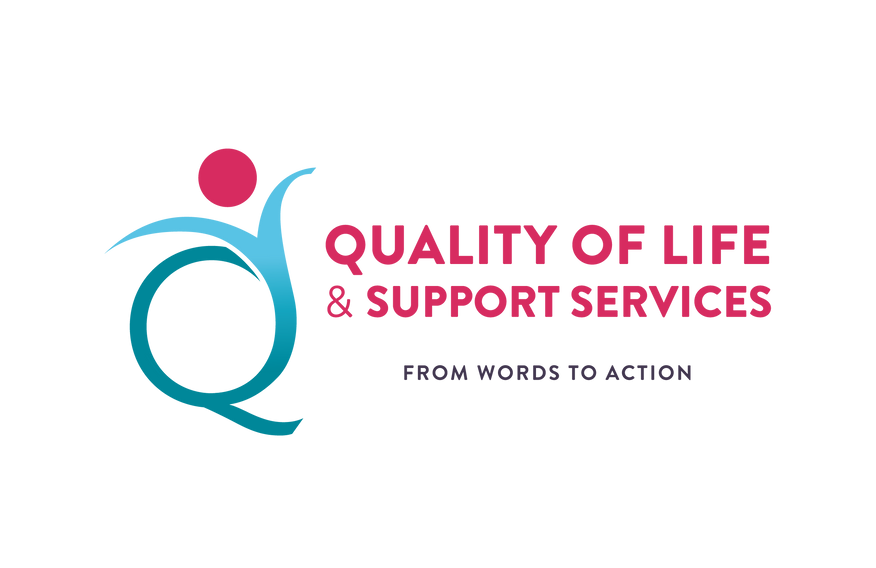 References
Callus, A.M., 2014. From ‘for’to ‘of’: a typology of Maltese disability organisations. Disability & Society, 29(1), pp.1-15.
Cooke, F.L. and Bartram, T., 2015. Guest editors’ introduction: Human resource management in health care and elderly care: Current challenges and toward a research agenda. Human Resource Management, 54(5), pp.711-735.
Frenk, J., Chen, L., Bhutta, Z.A., Cohen, J., Crisp, N., Evans, T., Fineberg, H., Garcia, P., Ke, Y., Kelley, P. and Kistnasamy, B., 2010. Health professionals for a new century: transforming education to strengthen health systems in an interdependent world. The lancet, 376(9756), pp.1923-1958.
Kirkpatrick, I., Hoque, K. and Lonsdale, C., 2019. Client organizations and the management of professional agency work: The case of English health and social care. Human Resource Management, 58(1), pp.71-84.
Rousseau, D.M. and Barends, E.G., 2011. Becoming an evidence‐based HR practitioner. Human Resource Management Journal, 21(3), pp.221-235.
Skills for Care, The State of the adult social care and workforce in England, 2021 (Leeds, 2021) Available at www.skilsforcare.org.uk/stateof
Tursunbayeva, A., 2019. Human resource technology disruptions and their implications for human resources management in healthcare organizations. BMC health services research, 19(1), pp.1-8.
#QualitySocialServices